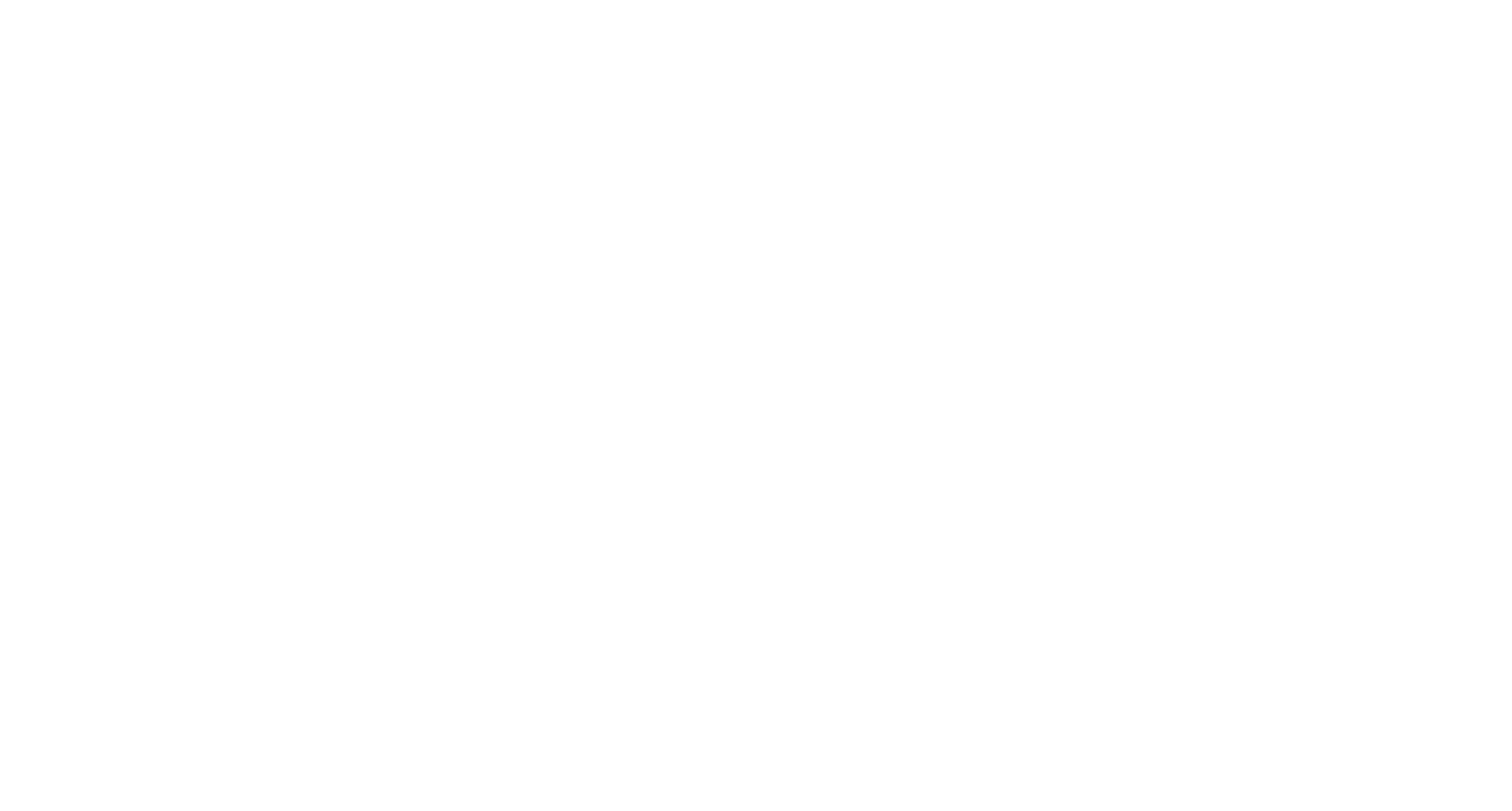 Christ or Culture?
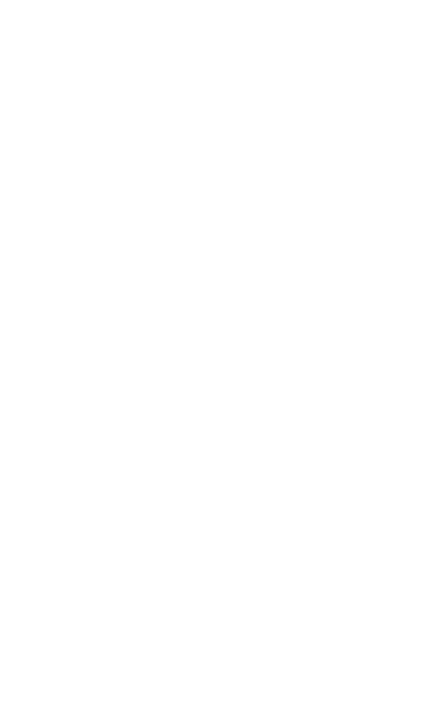 (Rom 12:1-2) 1 I appeal to you therefore, brothers, by the mercies of God, to present your bodies as a living sacrifice, holy and acceptable to God, which is your spiritual worship. 2 Do not be conformed to this world, but be transformed by the renewal of your mind, that by testing you may discern what is the will of God, what is good and acceptable and perfect.
(Eph 5:15-16) 15 Look carefully then how you walk, not as unwise but as wise, 16 making the best use of the time, because the days are evil.
(Matt 11:28-30) Then Jesus said, “Come to me, all of you who are weary and carry heavy burdens, and I will give you rest. Take my yoke upon you. Let me teach you, because I am humble and gentle at heart, and you will find rest for your souls. For my yoke is easy to bear, and the burden I give you is light.”
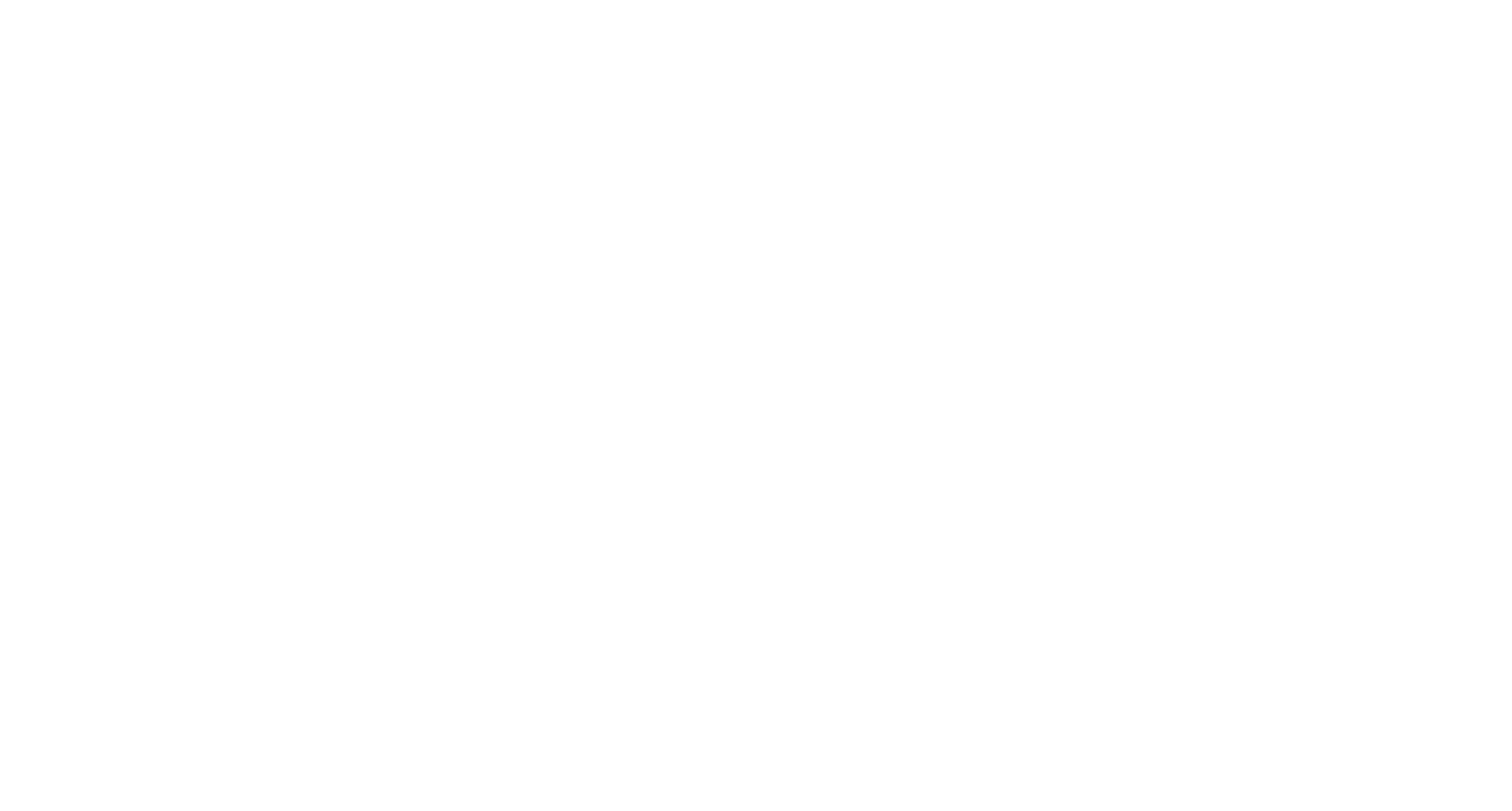 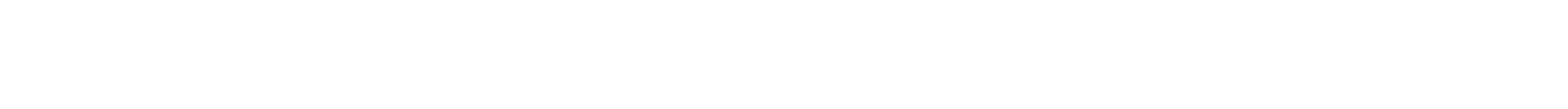 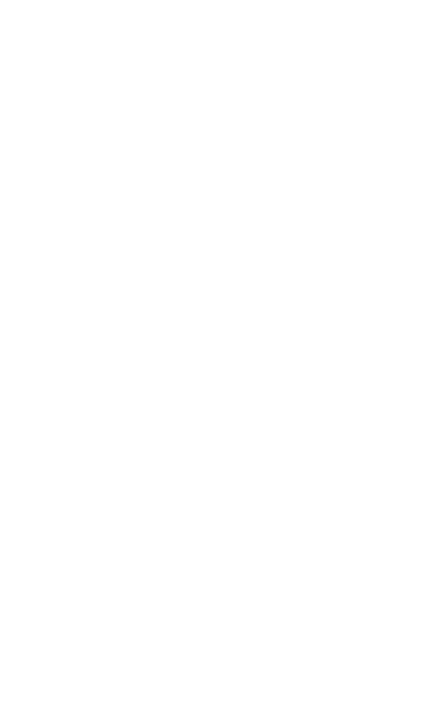 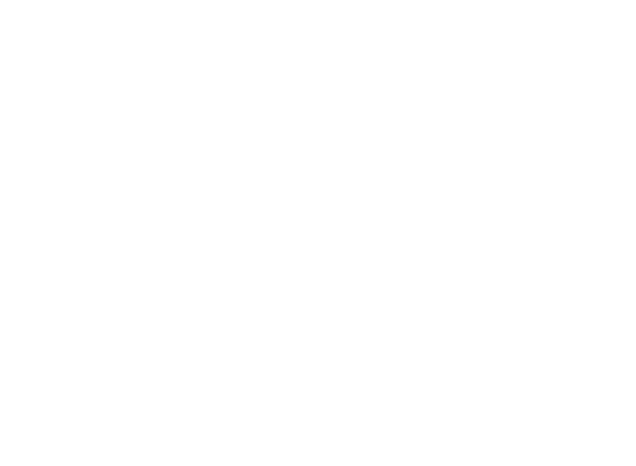 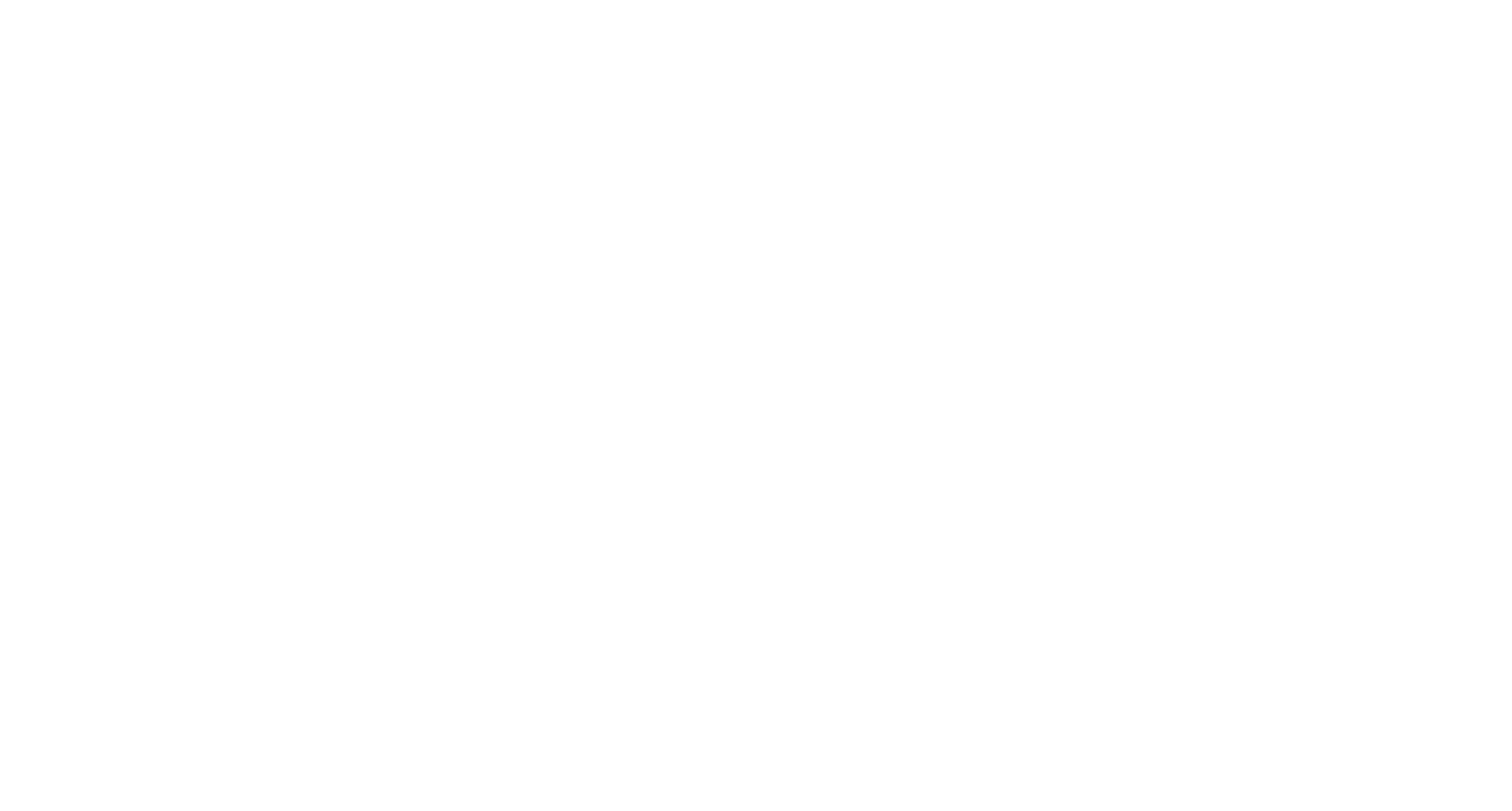 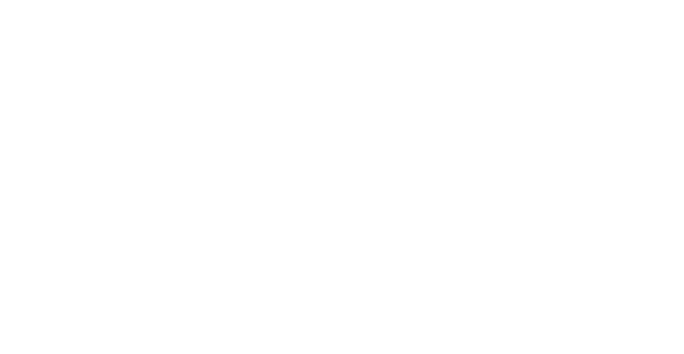 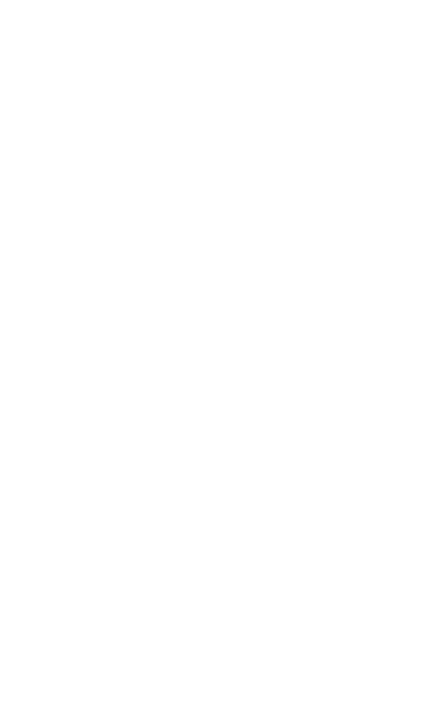 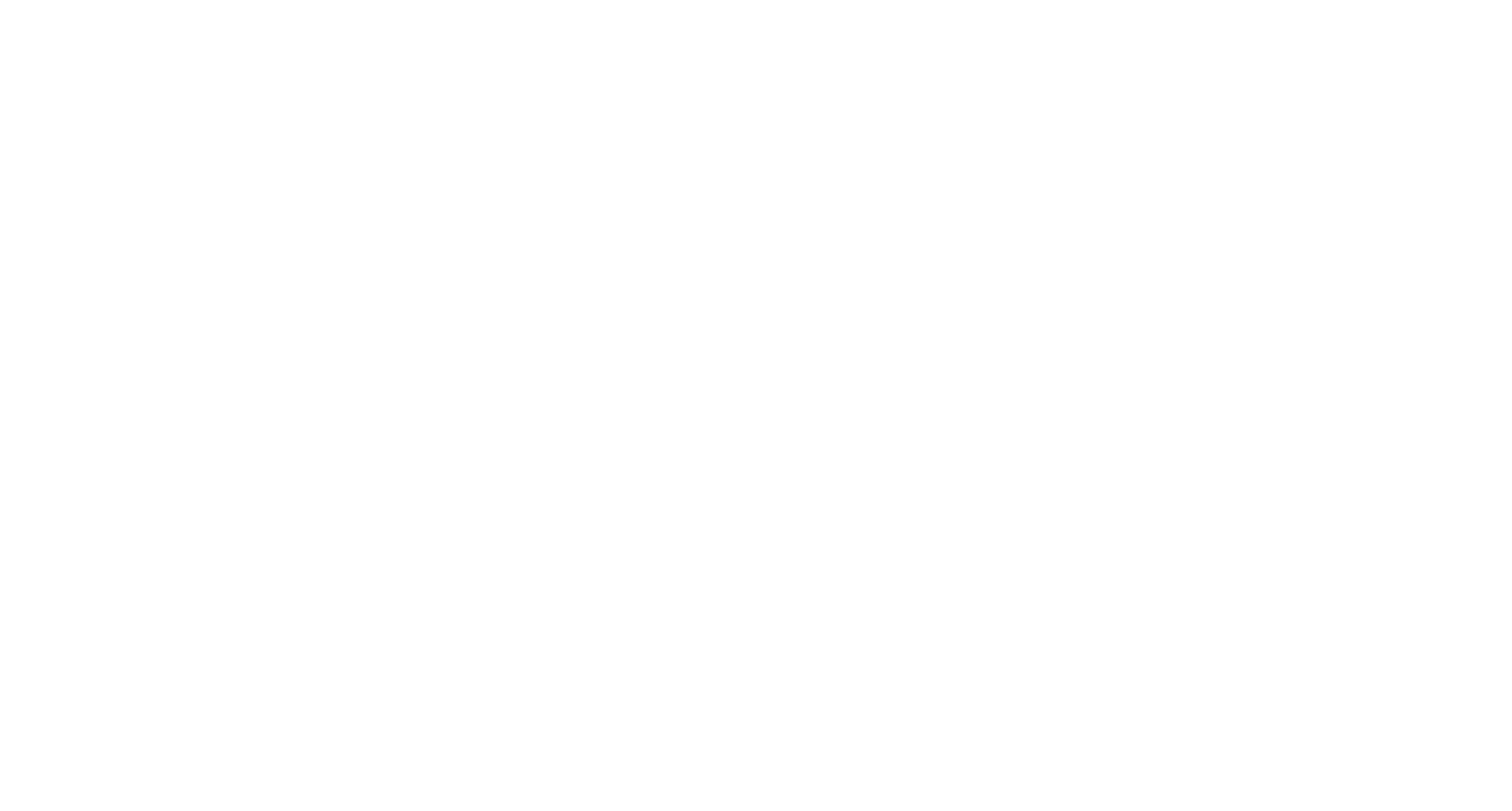 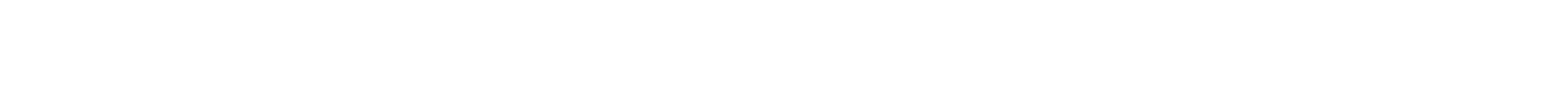 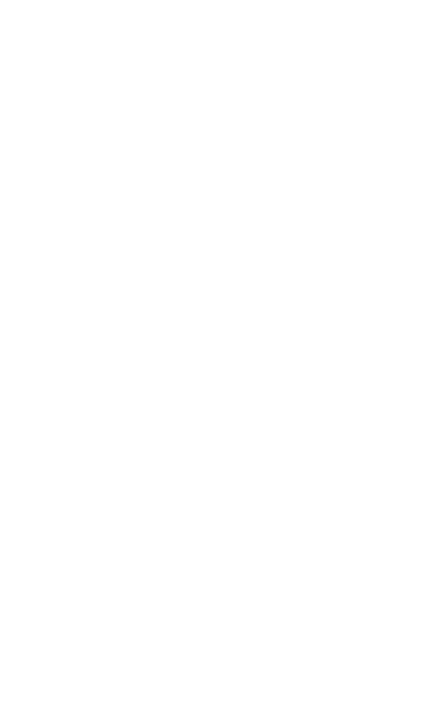